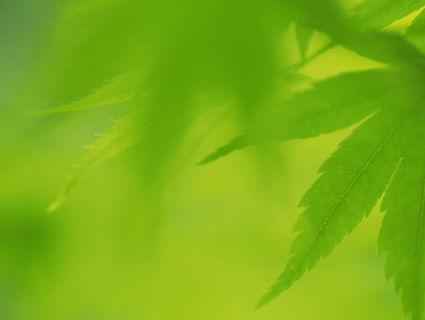 КАК УСТРОЕН МИР?
3 класс
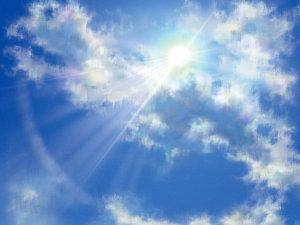 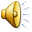 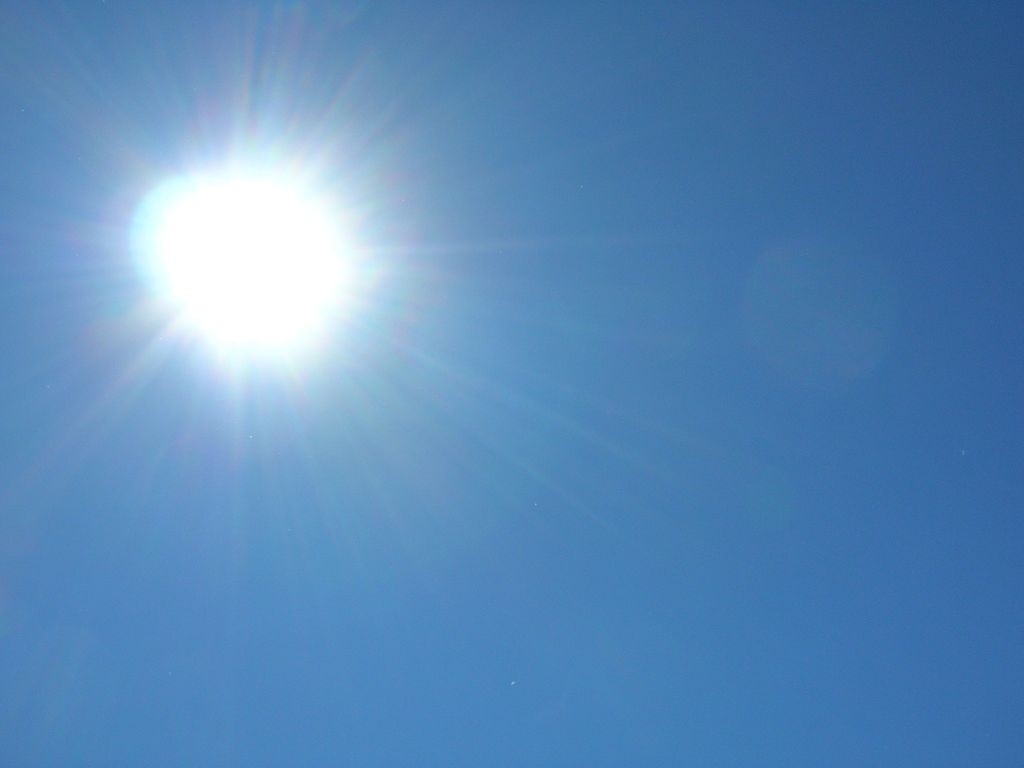 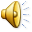 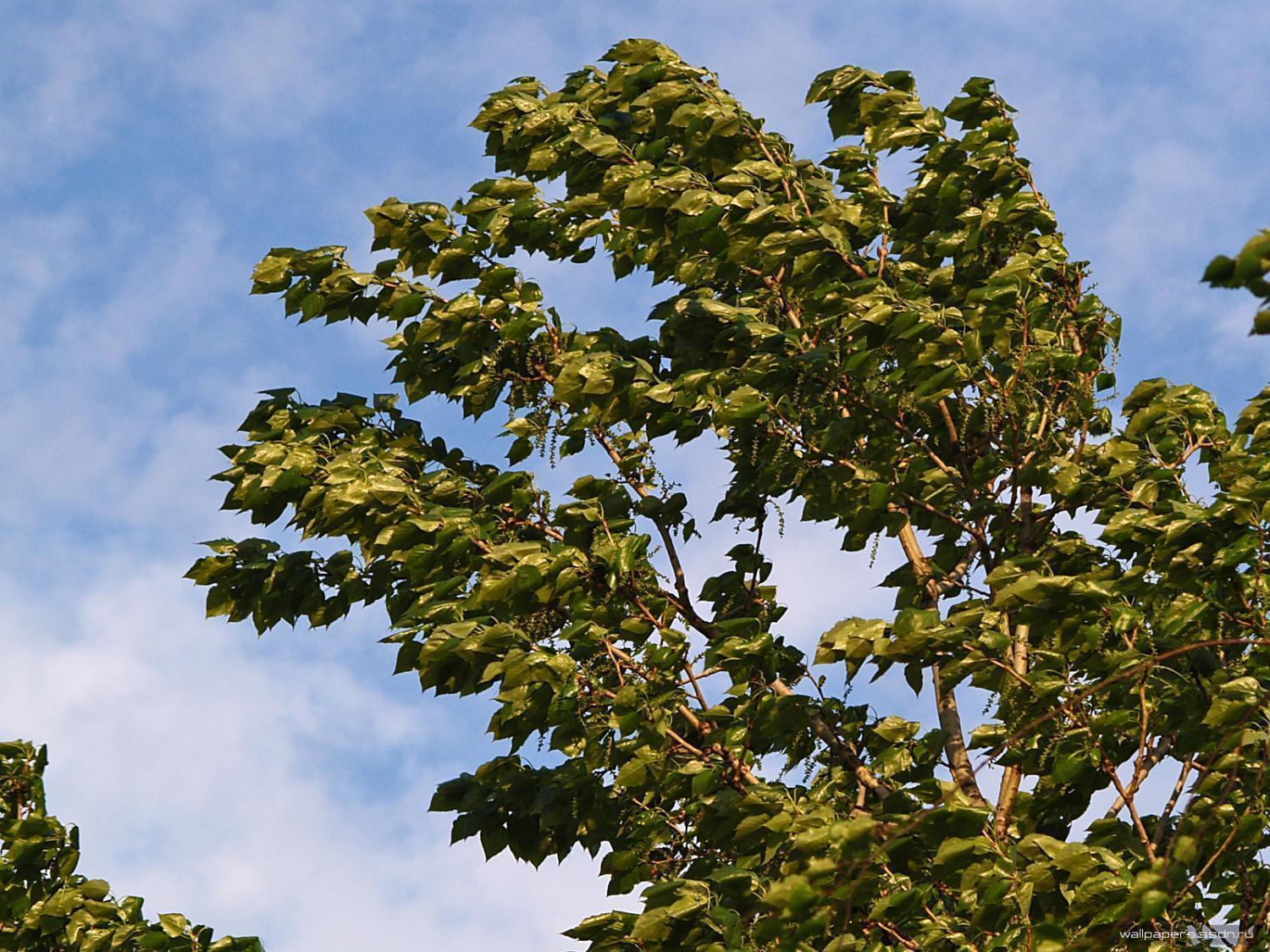 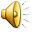 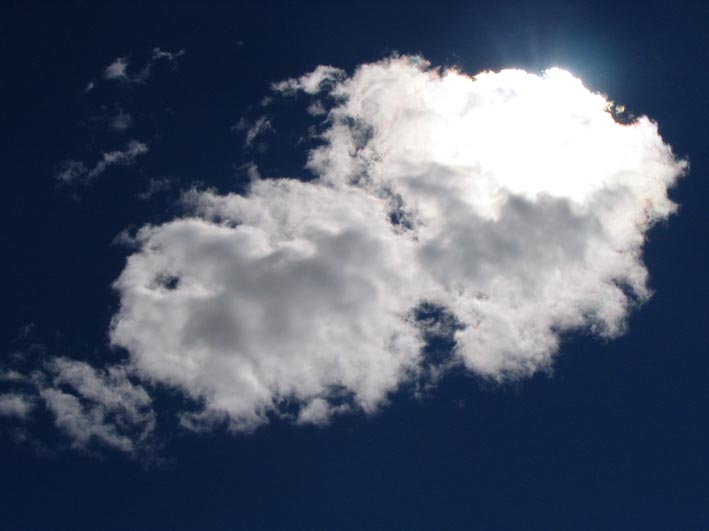 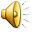 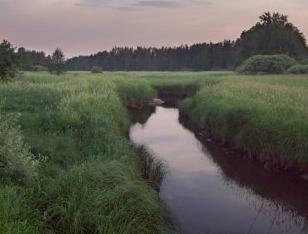 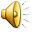 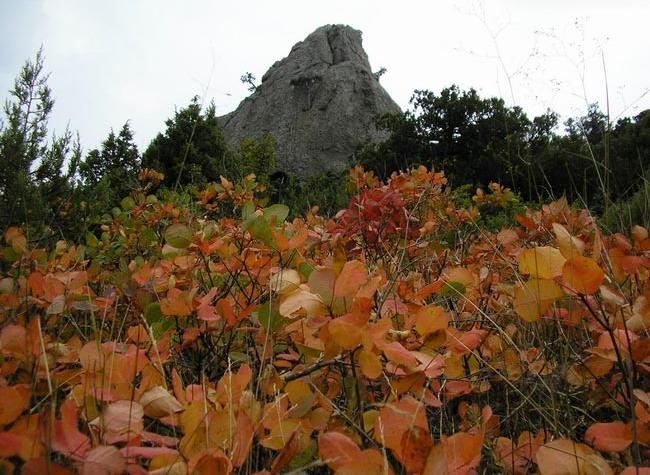 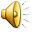 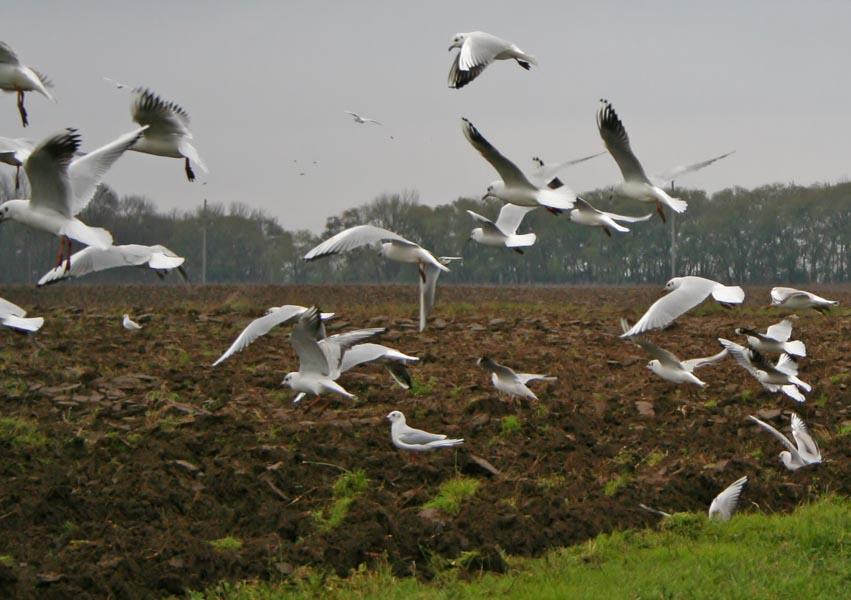 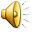 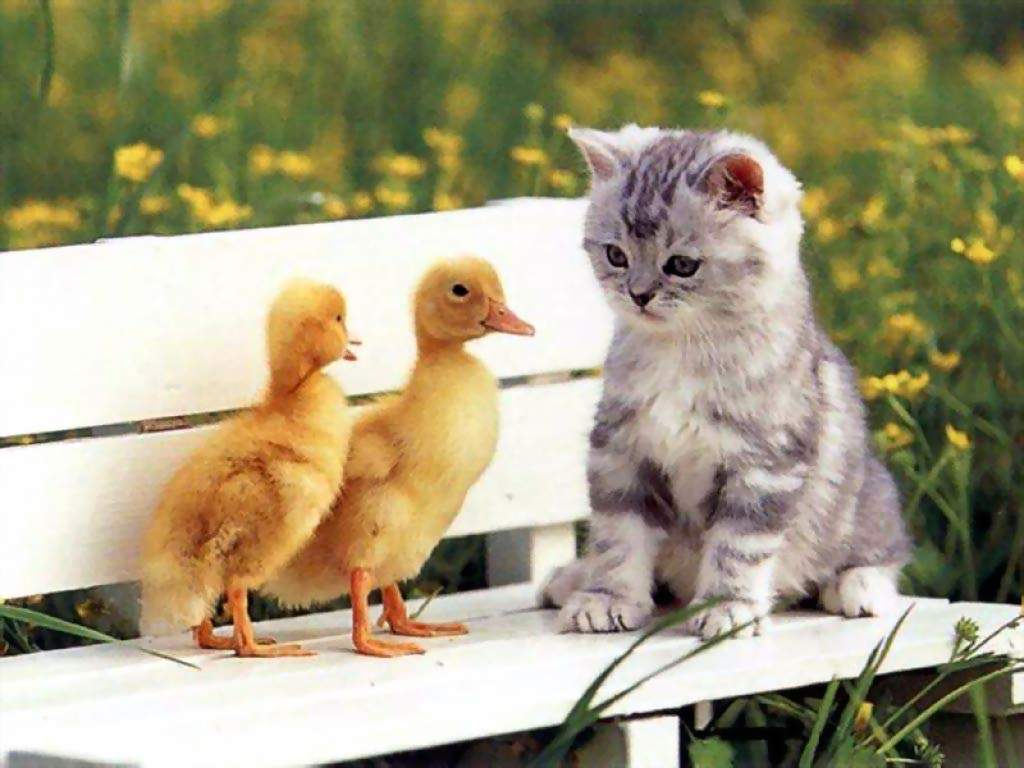 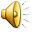 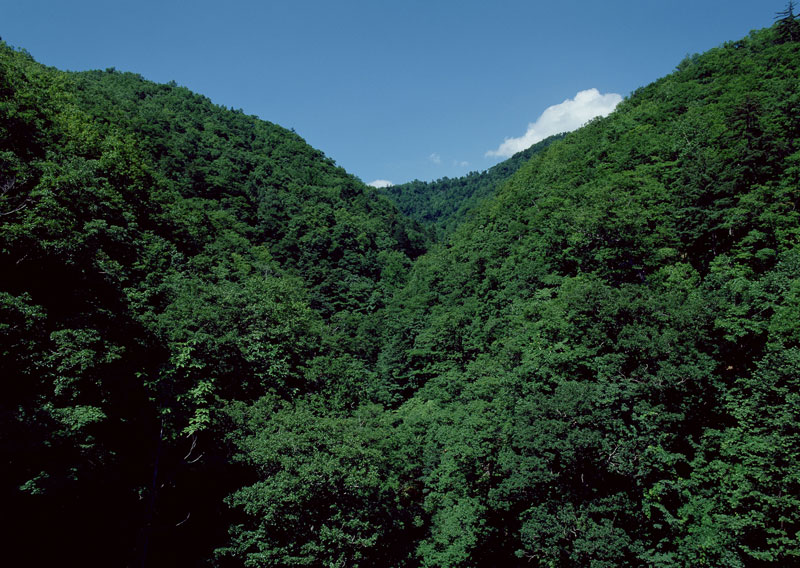 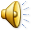 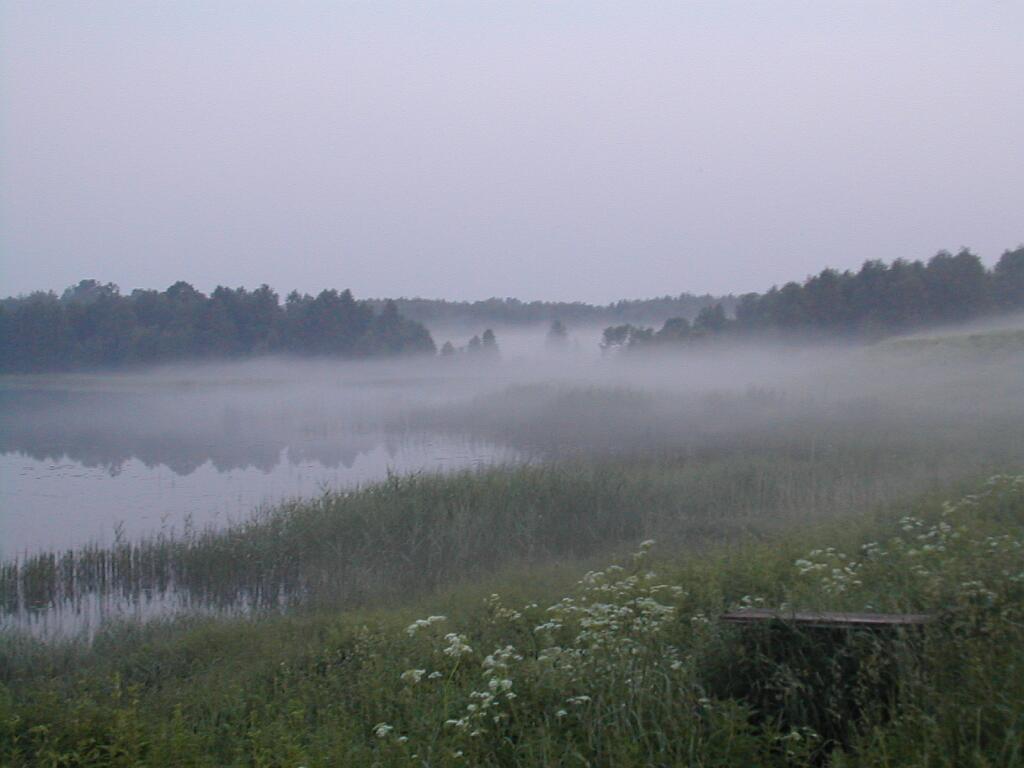 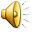 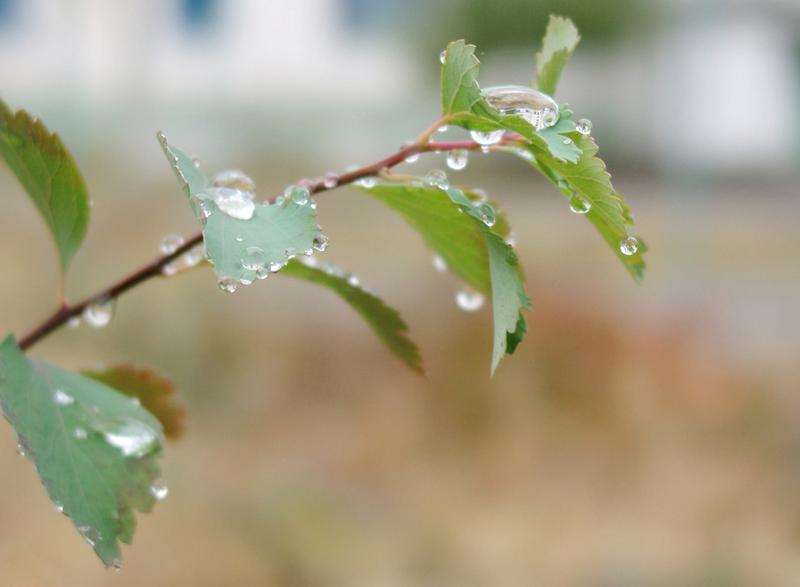 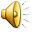 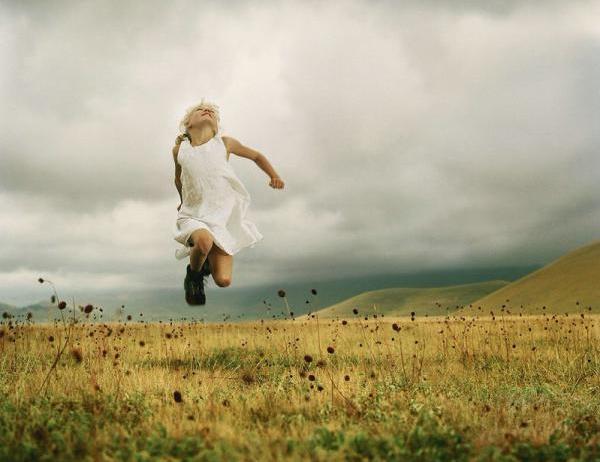 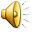 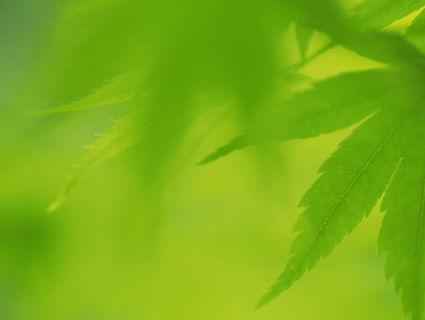 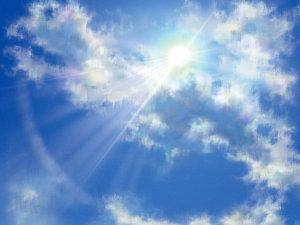 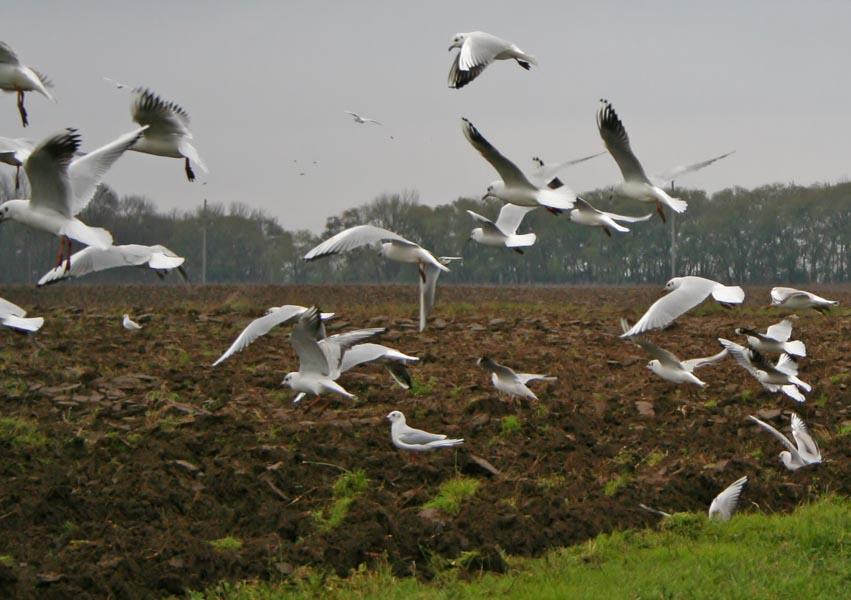 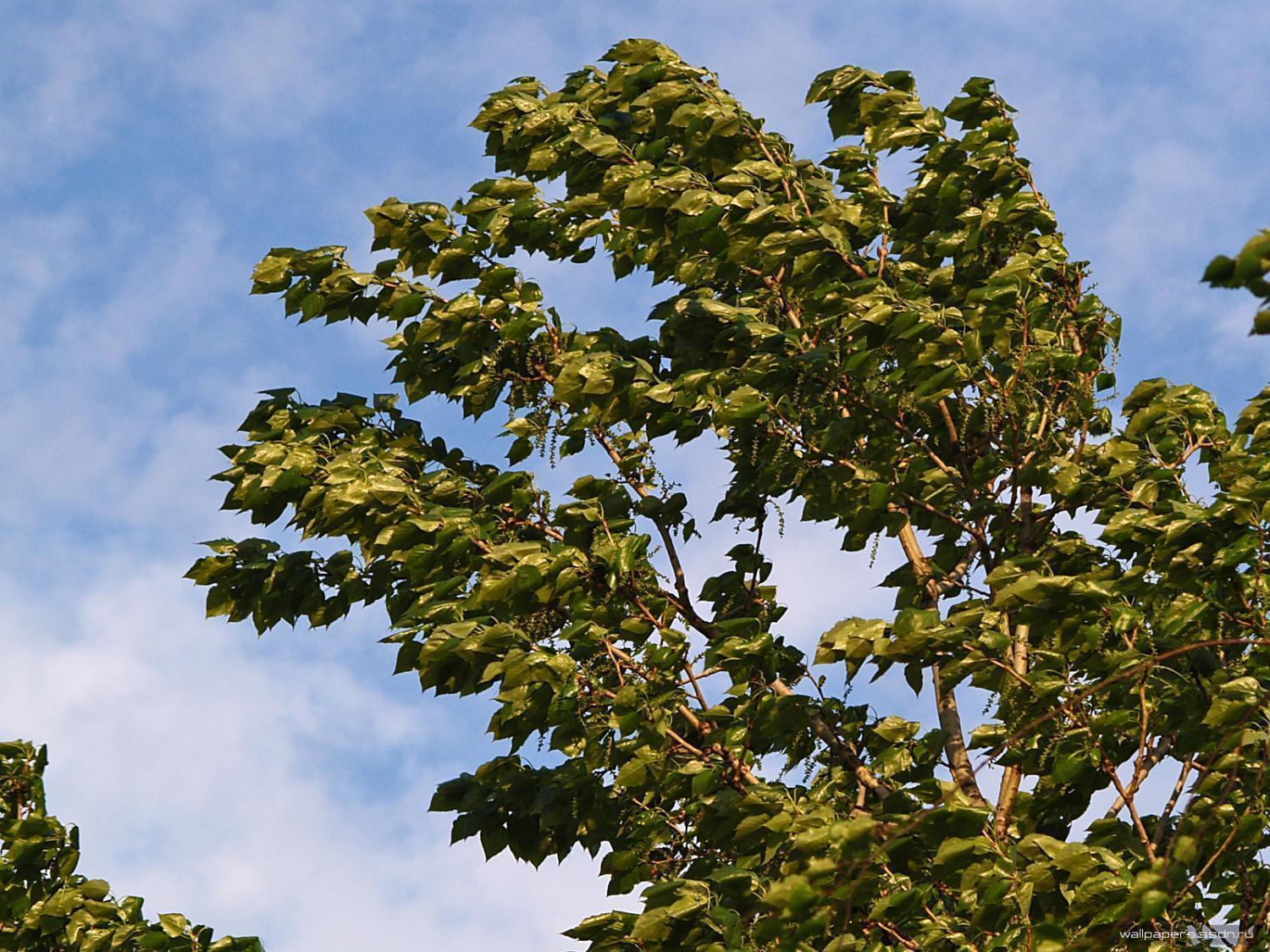 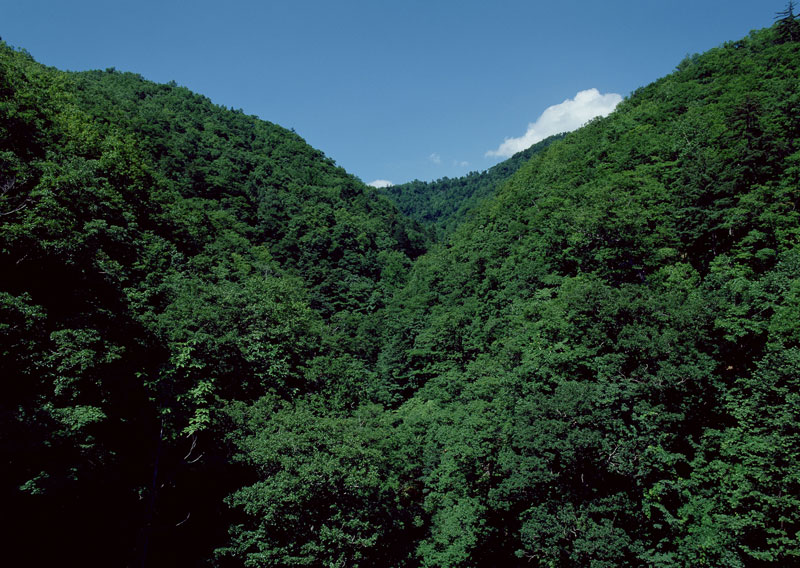 ПРИРОДА
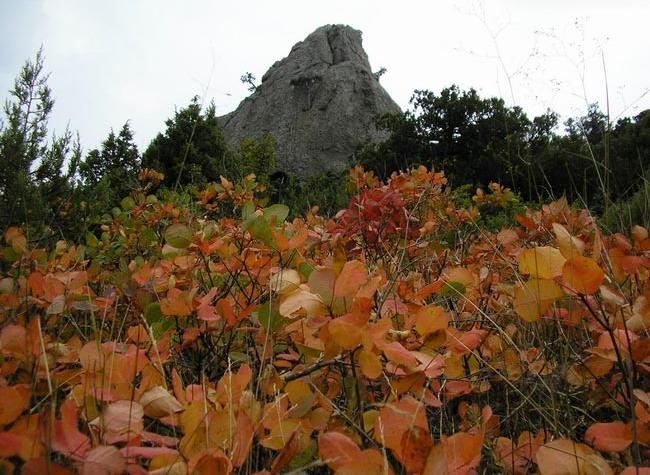 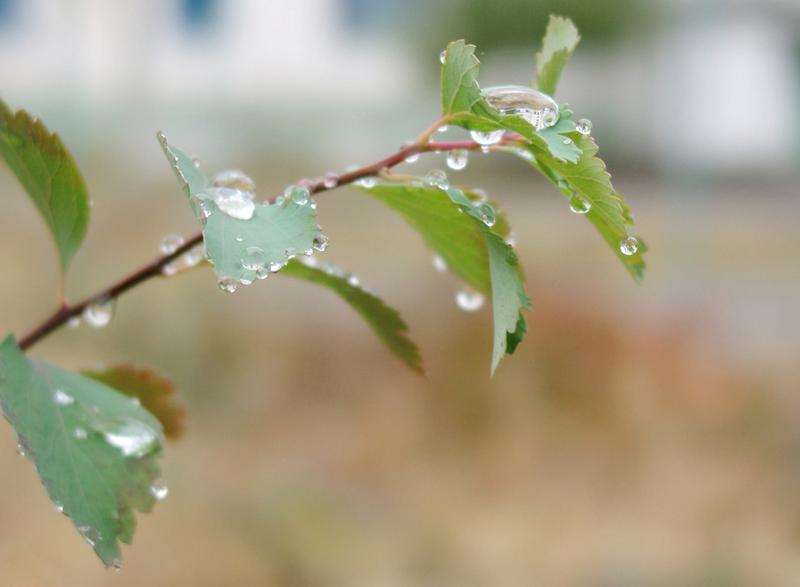 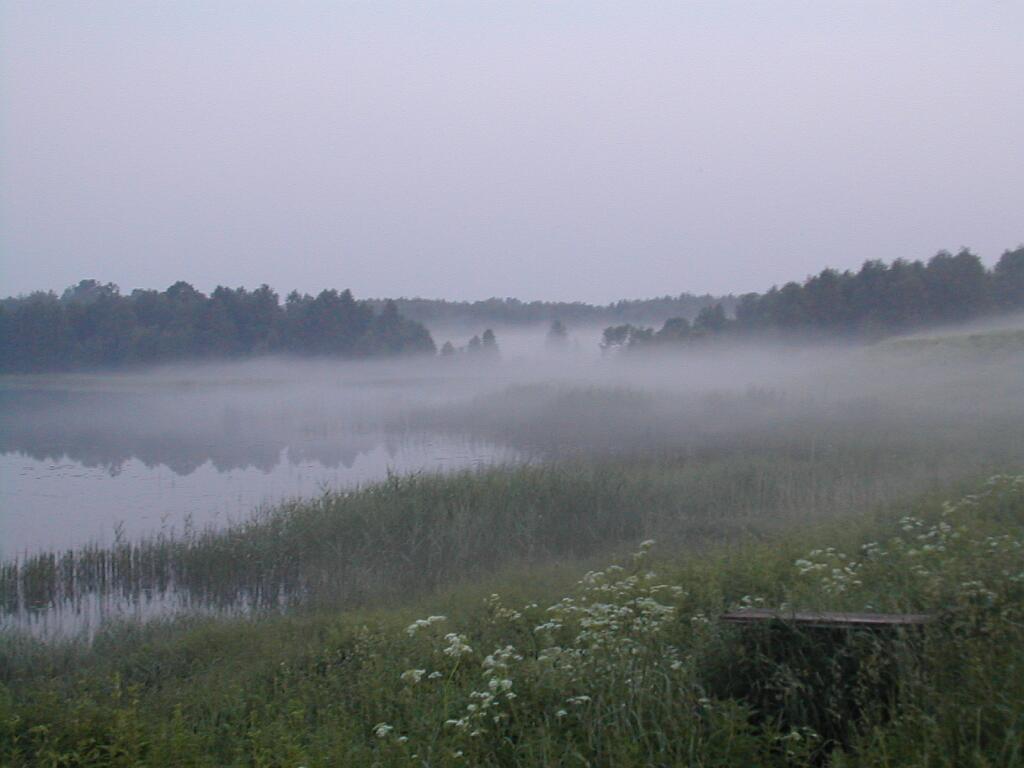 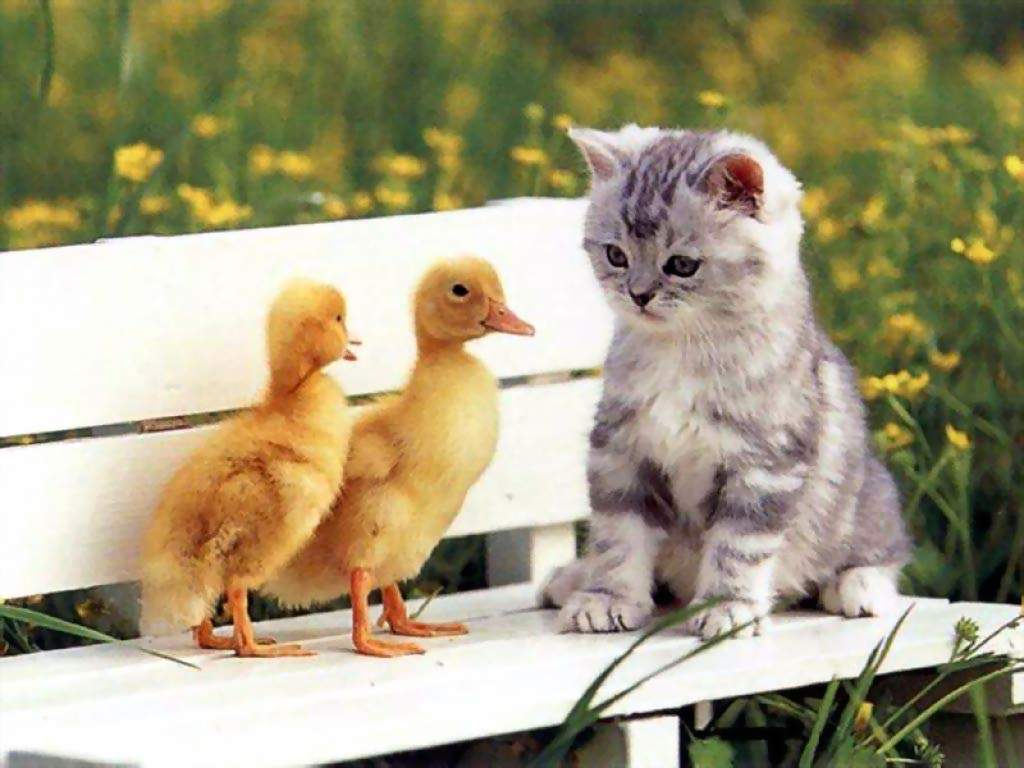 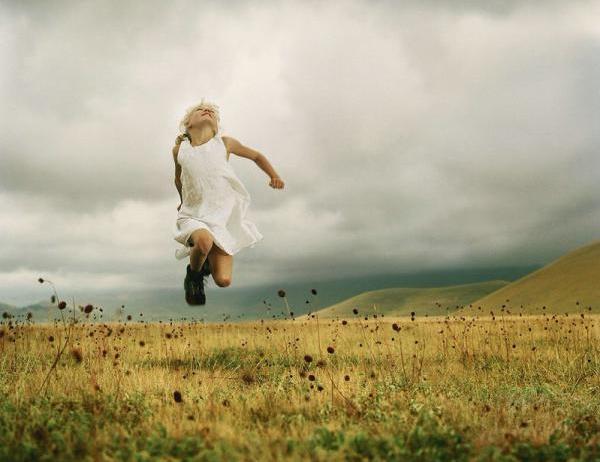 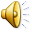 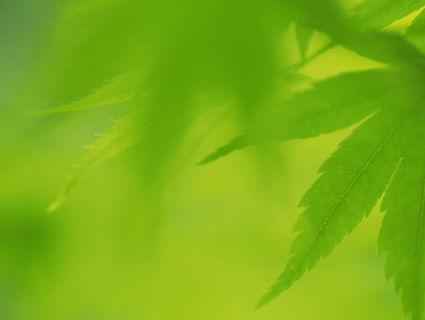 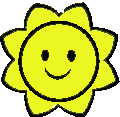 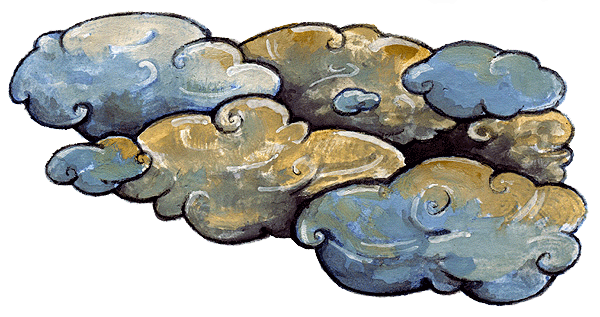 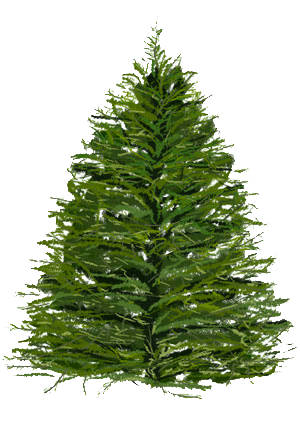 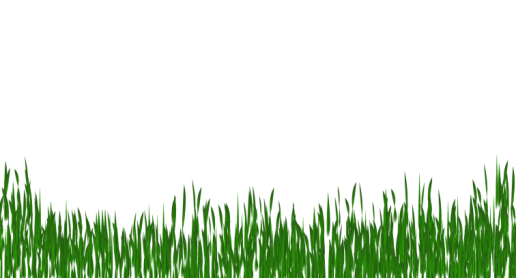 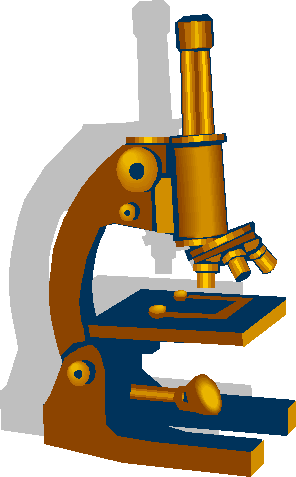 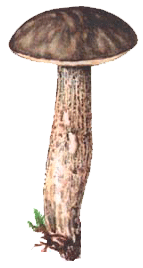 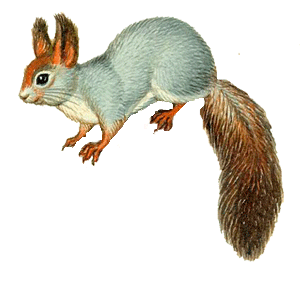 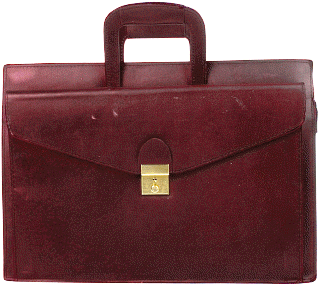 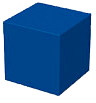 ?
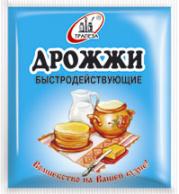 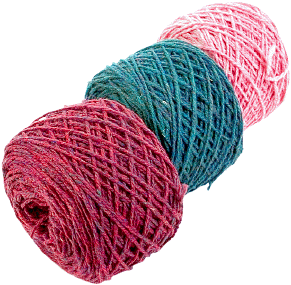 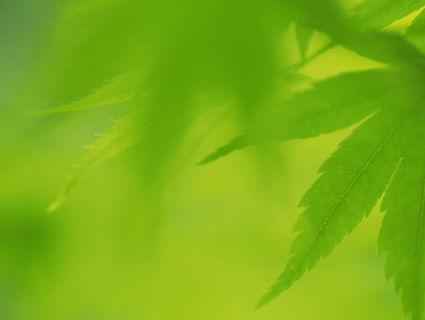 ПРИРОДА
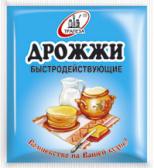 ?
Природа удивительно разнообразна.
Разнообразие природы и её классификация
В природе всё взаимосвязано.
Связи в природе
Люди не могут жить         без природы.
Значение природы 
для человека
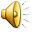 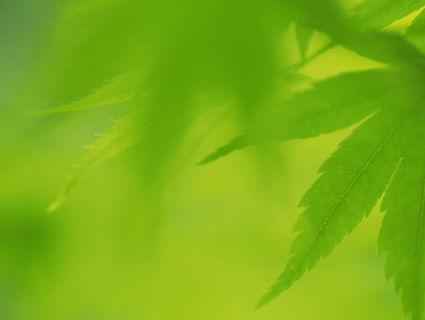 ПРИРОДА
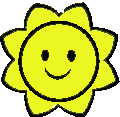 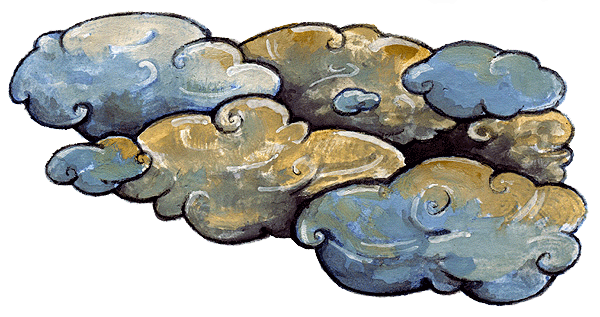 ЖИВАЯ
РАСТЕНИЯ
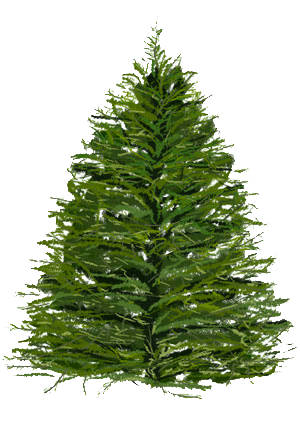 НЕЖИВАЯ
ГРИБЫ
ДЫШАТ
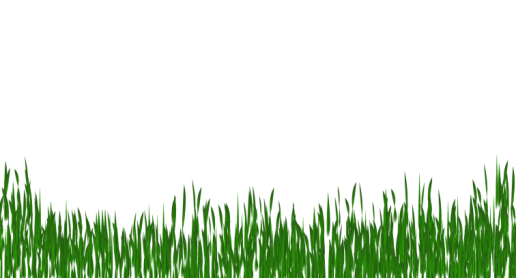 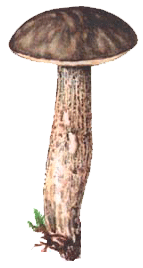 РАЗВИВАЮТСЯ
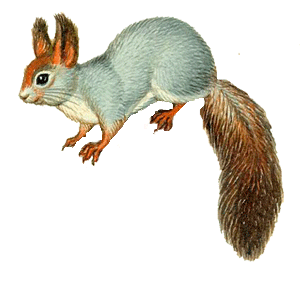 ПРИНОСЯТ ПОТОМСТВО
УМИРАЮТ
ЖИВОТНЫЕ
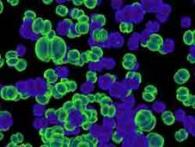 РАСТУТ
БАКТЕРИИ
ПИТАЮТСЯ
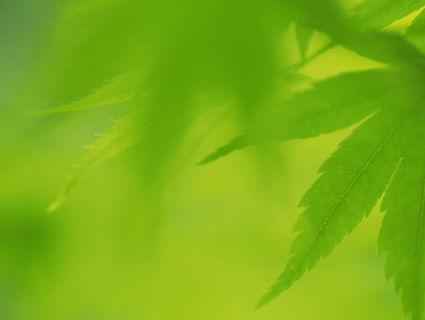 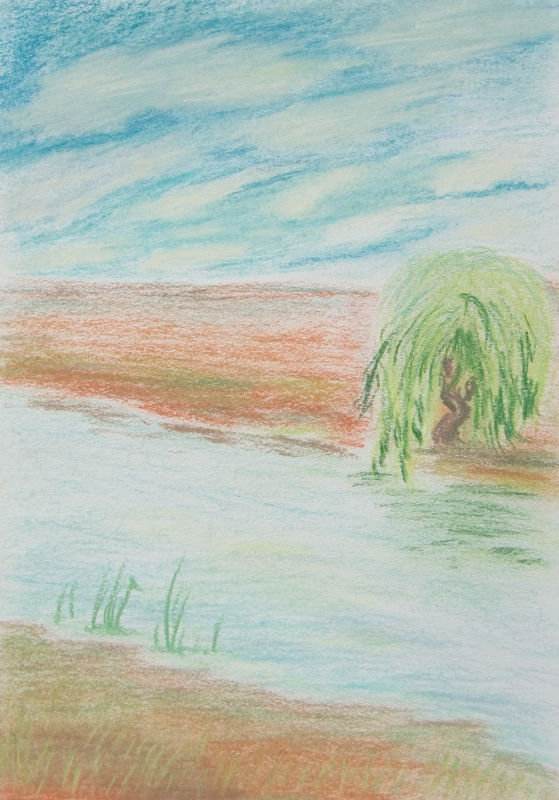 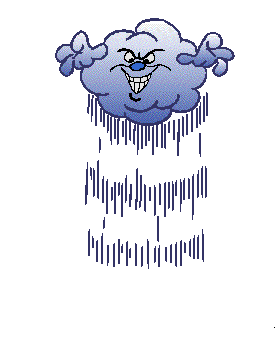 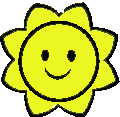 неживая
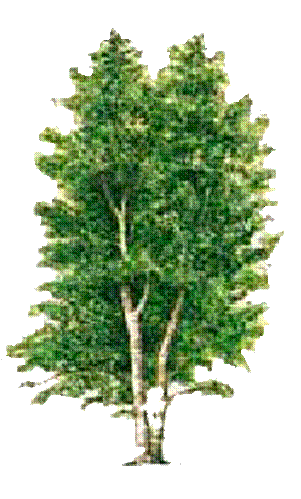 живая
живая
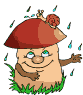 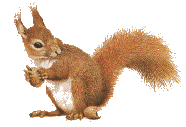 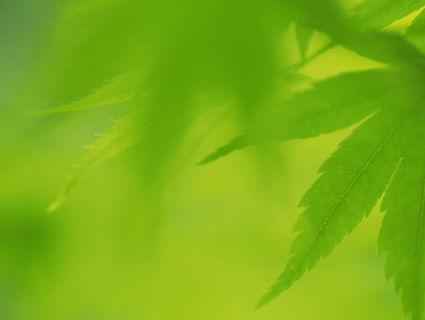 Учимся читать текст
+  новое
V   знаю
Учебник стр.6, 
второй  и третий абзац.
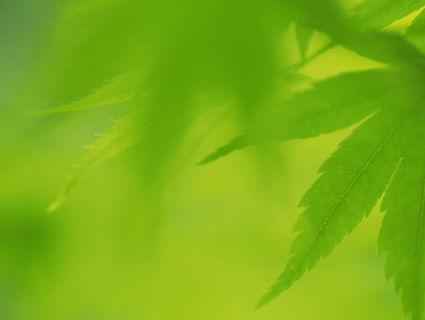 ВОЗДУХА, ПИЩИ, ВОДЫ
ПОЗНАНИЯ
ЗДОРОВЬЯ
ПРИРОДА- ИСТОЧНИК
ДОБРОТЫ
КРАСОТЫ
МАТЕРИАЛОВ 
ДЛЯ ХОЗЯЙСТВЕННОЙ ДЕЯТЕЛЬНОСТИ
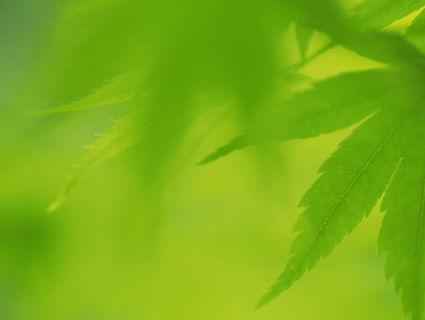 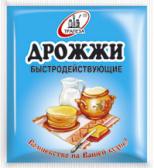 Являются ли дрожжи 
частью природы?
Если да, 
то куда их можно отнести?
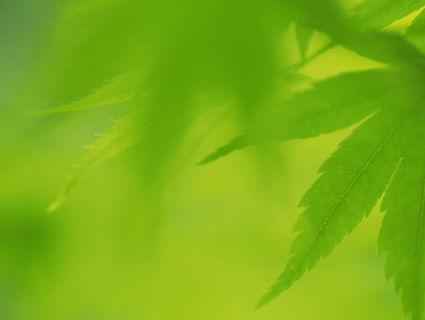 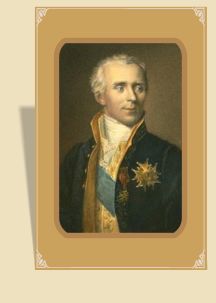 То, что мы знаем, – ограничено, 
а то, чего мы не знаем, – бесконечно.
Пьер Симон Лаплас 
(1749-1827)
фр. математик, физик, астроном
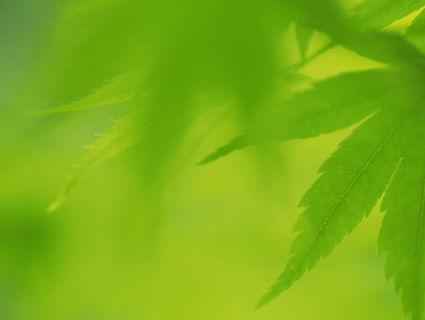 Домашнее задание
Учебник стр.4-9, вывод наизусть с.7, рубрики: «Подумай» с.6 №1,2; «Проверь себя» с.7;
«Задания» №1 с.8. – запись определения                в тетради на с.68 
  Тетрадь с.4 
*По выбору:
Задание №2 с.2 о том, что знаешь о природе.
Пересказ с подготовкой «Кто такие микробы» учебник с.8-9.
Решение проблемы урока – письменно (доказательства) с указанием источников.